Rudolf MayerSecure Business Austria, Vienna    The TIMBUS Project
APA Conference, November 6th 2012
TIMBUS
Digital preservation for timeless business processes and services



 
timbusproject.net/
info@timbusproject.net
https://twitter.com/timbus_project

April 2011 – March 2014

co-funded by the European Union FP7/2007-2013 under grant agreement no. 269940
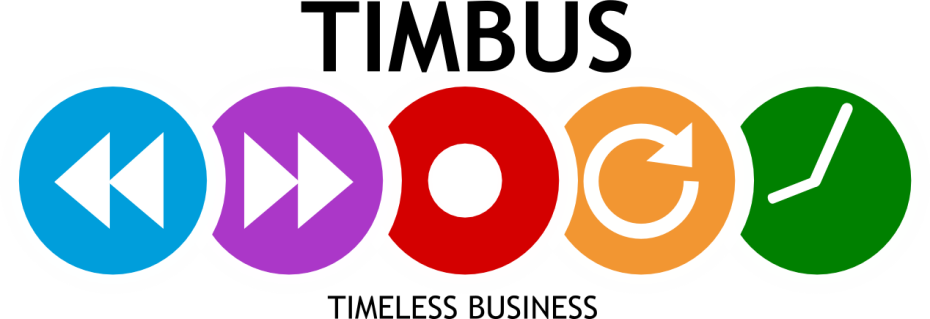 6 November 2012
timbusproject.net © 2011
2
[Speaker Notes: The EU co-funded TIMBUS project addresses the challenge of digital preservation of business processes and services to ensure their long-term continued access. TIMBUS analyses and recommends which aspects of a business process should be preserved and how to preserve them. It delivers methodologies and tools to capture and formalise business processes on both technical and organisational levels. This includes their underlying software and hardware infrastructures and dependencies on third-party services and information. TIMBUS aligns digital preservation with well-established methods for enterprise risk management (ERM), feasibility and cost-benefit analysis, and business continuity management (BCM).]
The TIMBUS Consortium
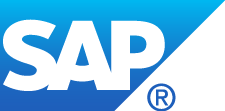 SAP – Lead partner                                           (NI, CH)
Intel                                                               (Ireland)
Software Quality Systems                             (Germany)
Industry
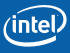 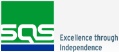 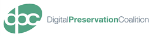 Digital Preservation Coalition                                (UK)
INESC – ID                                                    (Portugal)
Karlsruhe Institute for Technology               (Germany)
Laboratório de Instrumentação e Física Experimental de Partículas                 (Portugal)
Laboratório Nacional de Engenharia Civil      (Portugal)
Münster University                                      (Germany)
Research
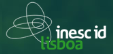 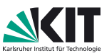 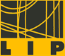 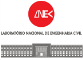 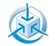 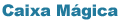 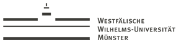 Caixa Magica Software                                 (Portugal)
Secure Business Austria                                  (Austria)
SMEs
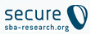 3
[Speaker Notes: It is executed by a consortium of industry, research and SME partners from across Europe. This involvement of industry in a digital preservation project is a sign that awareness of the need for preserving digital objects over the long-term is spreading from the traditional champions in memory institutions and heavily regulated private sectors, such as pharmaceutical and aircraft, to the general private sector.]
A Preservation Continuum
Longevity
Digital Preservation
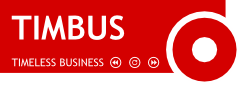 Data
Files
Business Continuity 
Management
Representation Information
Software
Semantics
Hardware
Services
Processes
Cloud computing
Complexity
[Speaker Notes: DP perspective starts from documents and data and preserves everything that is needed in order to understand the documents and data over the long-term. – looking to the right – traditionally from memory institutions
BCM perspective starts with the process and preserves everything that is needed to keep the processes going – looking to the left – traditionally from industry
--------------------
Business Continuity Management in TIMBUS focuses on
Platform and environment obsolescence
Vendor closure
Expertise retention
Instead of on
Disaster recovery

Data and software can be preserved – metadata (representation information in OAIS/ context in TIMBUS/environment in PREMIS) is needed
Process / HW cannot be preserved themselves - Metadata becomes the object of preservation - 


Figure 1: Digital Preservation and Business Continuity Management
 
This growth of awareness about the need for developing sound digital preservation methodologies and tools is matched by a growth in complexity of the digital objects that need to be preserved. Figure 1 illustrates a plane in which the horizontal dimension expresses the degree of complexity of the digital objects that need to be preserved and the vertical dimension expresses the degree of concern for the longevity of the digital object. The digital preservation community has traditionally had great concern for the longevity of digital objects, but has initially dealt with less complex objects, such as image files or documents, followed by scientific data held in databases and basic representation information that captures the semantics of files and data so that they can be interpreted in the long-term. Obviously, these “simple” digital objects sometimes are actually quite complex, especially if they contain embedded and linked digital objects or if there is a multitude of rare or customized file formats. Similarly, the representation information quickly becomes very complex, if one seriously thinks about preserving the underlying software and hardware that are needed to access a digital object. The situation becomes even more complex if there are dependencies on third parties, such as in service and licensing models, especially in the Cloud, where data and software may be outside the repository’s immediate control, or if there are distributed computing environments. Business Continuity Management (BCM) (Burtles, 2007), as a discipline, has been moving in this lower, right quadrant of the depicted plane. Complete processes, including services and whole computing environments need to be kept running. But, traditionally BCM has dealt with immediate disaster response rather than with long-term aspects of digital preservation. The TIMBUS project moves its attention into the upper, right quadrant, where it deals with the long-term preservation of complete processes and their computing environments. It tries to combine approaches of digital preservation with those of enterprise risk management and business continuity management and investigates digital preservation need and potential in those new application areas.]
TIMBUS Approach
Methods, processes, architecture and tools 
ensure continued access to
business processes and 
supporting services and infrastructure.

Align 
digital preservation (DP) with 
enterprise risk management (ERM) and 
business continuity management (BCM).
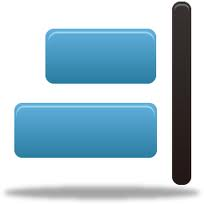 6 November 2012
timbusproject.net © 2011
5
[Speaker Notes: This training day does not cover basic DP methodology but looks at DP from an business perspective.
Topics traditionally not discussed at DP conferences
Tasters: not to become intimidated if it gets a bit technical – just to give a flavor


DP can be one redundancy measure for BP: if the original process fails you fall back on the preserved process]
Motivations 1
Provenance information:
Evidence for litigation
Prove authenticity 
Prove quality of process products
Regulated industries: fully document processes 
Compliance
Audit, reproduce, or diagnose
Academia: software and processes that produce data
Assess validity of data & derived scientific claims
Credit assignment 
Analysis of processes:
Continuous improvement
Provenance information:
Evidence for litigation
Prove authenticity 
Prove quality of process products
Regulated industries: fully document processes 
Compliance
Audit, reproduce, or diagnose
Academia: software and processes that produce data
Assess validity of data & derived scientific claims
Credit assignment 
Analysis of processes:
Continuous improvement
Provenance information:
Evidence for litigation
Prove authenticity 
Prove quality of process products
Regulated industries: fully document processes 
Compliance
Audit, reproduce, or diagnose
Academia: software and processes that produce data
Assess validity of data & derived scientific claims
Credit assignment 
Analysis of processes:
Continuous improvement
Provenance information:
Evidence for litigation
Prove authenticity 
Prove quality of process products
Regulated industries: fully document processes 
Compliance
Audit, reproduce, or diagnose
Academia: software and processes that produce data
Assess validity of data & derived scientific claims
Credit assignment 
Analysis of processes:
Continuous improvement
Provenance information:
Evidence for litigation
Prove authenticity 
Prove quality of process products
Regulated industries: fully document processes 
Compliance
Audit, reproduce, or diagnose
Academia: software and processes that produce data
Assess validity of data & derived scientific claims
Credit assignment 
Analysis of processes:
Continuous improvement
6 November 2012
timbusproject.net © 2011
6
[Speaker Notes: The commercial imperative for business process preservation comes from several pressures.  

Heavily regulated industries, such as pharmaceuticals and aircraft manufacture must fully document processes so that they can be audited, reproduced, or diagnosed. 
This provenance information may be the basis in the case of litigation. 
Long-lived companies must manage services across multiple changes in technical environments; they may need precise process specifications to reproduce the same functionality on a new platform. 
If processes are outside an organization’s control, such as in service and licensing models, especially in the Cloud, they may use an escrow service in order to mitigate the risk of losing access to the data or services they depend on. They must be confident that all of the needed information is demonstrably included in the escrow agreement and services. This problem is isomorphic with the digital preservation of software. 
Organisations undergoing major staff changes must ensure that they retain the knowledge needed to operate or re-instate production processes. 
In addition to publications and data, academics need information about the software and processes that produced them to assess the validity of the data and the derived scientific claims. 
The same provenance information that can provide a key in regulated industries can also support credit assignment in academia. 
Process information provides a form of provenance metadata, which documents stewardship and the events that have impacted the resulting process products. This information is generally important to prove the authenticity or quality of process products. 
All industries benefit from analysis of processes that may lead to their continuous improvement. There is an example illustrating this use case later in this presentation.

Business Continuity Management in TIMBUS focuses on
Platform and environment obsolescence
Vendor closure
Expertise retention
Instead of on
Disaster recovery]
Motivations 2
Service and licensing models: Declining popularity of centralized in-house businesses.Increasing popularity of SaaS, PaaS, (*aaS), and IoS.
Protect data and functionality - escrow service 
Changes in technical environments:
Manage services across platforms


Staff changes: 
Knowledge retention
Service and licensing models: Declining popularity of centralized in-house businesses.Increasing popularity of SaaS, PaaS, (*aaS), and IoS.
Protect data and functionality - escrow service 
Changes in technical environments:
Manage services across platforms


Staff changes: 
Knowledge retention
Service and licensing models: Declining popularity of centralized in-house businesses.Increasing popularity of SaaS, PaaS, (*aaS), and IoS.
Protect data and functionality - escrow service 
Changes in technical environments:
Manage services across platforms


Staff changes: 
Knowledge retention
Service and licensing models: Declining popularity of centralized in-house businesses.Increasing popularity of SaaS, PaaS, (*aaS), and IoS.
Protect data and functionality - escrow service 
Changes in technical environments:
Manage services across platforms


Staff changes: 
Knowledge retention
6 November 2012
timbusproject.net © 2011
7
[Speaker Notes: Point to Infrastructure Talk: Choices in infrastructure (especially storage) and architecture impact re-deployment options over time

-----
The commercial imperative for business process preservation comes from several pressures.  

Heavily regulated industries, such as pharmaceuticals and aircraft manufacture must fully document processes so that they can be audited, reproduced, or diagnosed. 
This provenance information may be the basis in the case of litigation. 
Long-lived companies must manage services across multiple changes in technical environments; they may need precise process specifications to reproduce the same functionality on a new platform. 
If processes are outside an organization’s control, such as in service and licensing models, especially in the Cloud, they may use an escrow service in order to mitigate the risk of losing access to the data or services they depend on. They must be confident that all of the needed information is demonstrably included in the escrow agreement and services. This problem is isomorphic with the digital preservation of software. 
Organisations undergoing major staff changes must ensure that they retain the knowledge needed to operate or re-instate production processes. 
In addition to publications and data, academics need information about the software and processes that produced them to assess the validity of the data and the derived scientific claims. 
The same provenance information that can provide a key in regulated industries can also support credit assignment in academia. 
Process information provides a form of provenance metadata, which documents stewardship and the events that have impacted the resulting process products. This information is generally important to prove the authenticity or quality of process products. 
All industries benefit from analysis of processes that may lead to their continuous improvement. There is an example illustrating this use case later in this presentation.

Business Continuity Management in TIMBUS focuses on
Platform and environment obsolescence
Vendor closure
Expertise retention
Instead of on
Disaster recovery]
Vision
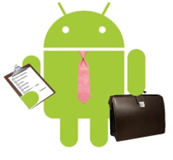 New 
OS
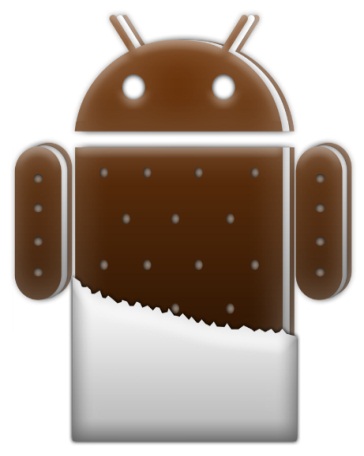 OS
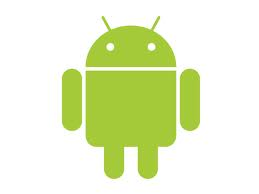 Preservation of Business Processes
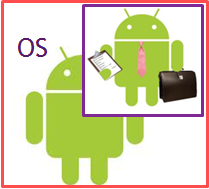 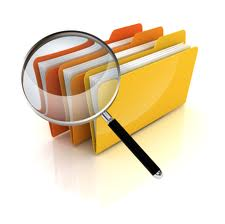 SW
SW
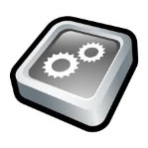 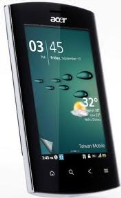 New
Device
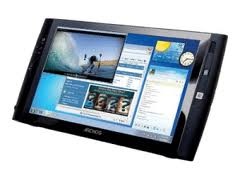 Device
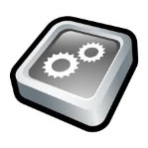 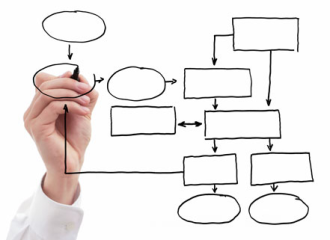 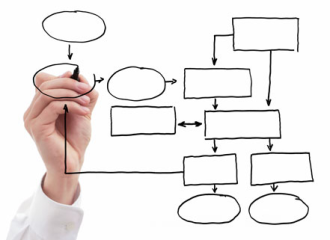 Redeployment of Business Processes
Business Processes
Business Processes
6 November 2012
timbusproject.net © 2011
8
[Speaker Notes: Process – HW/SW – data and documents – policies – logs -]
Approach
6 November 2012
timbusproject.net © 2011
9
[Speaker Notes: Goal is to redeploy and rerun execution environments and business processes
Or
To integrate with future execution environments and business processes


TIMBUS breaks business process preservation down into three functions: 

The “Planning” function performs risk analysis and determines the requirements for preserving the relevant business processes. It employs intelligent, reasoning-based Enterprise Risk Management to identify preservation risks, to assess their impact, to identify mitigation options and to determine the options’ cost-benefit. This is integrated with a three-fold analysis: 
What are the parts of the process and computing environment context that need to be captured as metadata so that one is able to redeploy the process in order to successfully mitigate the risk? 
What are the dependencies of these relevant process, software and hardware components to other process, software and hardware components in this context?Computing Environment  dependencies can be analysed through 
hardware dependency tools, 
software dependency tools,
software and hardware inventory tools 
scripted solutions for systems administrators
What legislative, regulatory or licensing considerations impact the ability to preserve now or to redeploy later the dependencies and context components that should be preserved?

The “Preservation” function virtualises the business processes and services together with their computing environments and relevant business documentation and stores them appropriately. This includes third-party and distributed services. It also validates the preserved process to ensure that it enables the redeployment of all significant functionality of the original process.

The “Redeployment” function reactivates and reruns the business processes. For testing purposes, this process is integrated with a testbed in which future potential scenarios are simulated. In the testing phase redeployed processes also are verified against the significant characteristics of the original process. Business Process Redeployment, Integration Support with Testbed, Verification of Preserved Business Processes]
Context Components and Proxys
Context Component
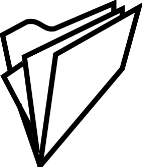 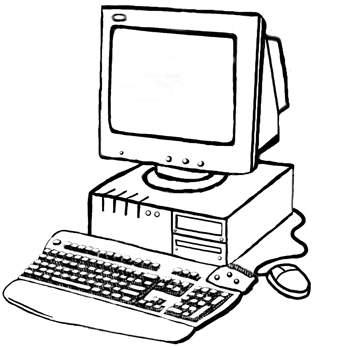 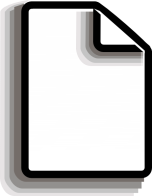 Digital
Non-digital
Preserved Context Component
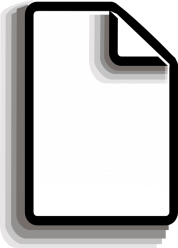 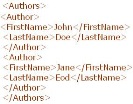 ContextDescriptiveMetadata (Proxy)
[Speaker Notes: Point to Context Talk – need to establish a model that describes the different context categories that should be preserved, but also the different ways of describing each context component

The Context Component could be source or binary code
The proxy could be a UML activity diagram; 
Processes can only be described by proxy (e.g. through a BPMN diagram)]
Business Process Contexts Model
Business Process Context is based on a Business Process Context Model

a formal meta-model 
can be instantiated 
captures the relevant aspects of a business process and supporting software/technology 
enables business process redeployment
6 November 2012
timbusproject.net © 2011
11
Enterprise Risk Management
Aim: Prevention and control mechanisms to address risks attached to specific activities and/or assets
Risk = undesirable outcome posing a threat to the achievement of objectives, e.g.
Financial risks: e.g. credit, market risks
Operational risks: e.g. IT risks

ERM = enterprise-wide approach to Risk Management
Looks at risks holistically
TIMBUS focuses on business processes “as a whole” and the risks affecting their operability
6 November 2012
timbusproject.net © 2011
12
Align DP and Risk Management
Conceiving Digital Preservation as a risk mitigation action helps to
DP
Align DP activities with organizational strategy and objectives.
Rationalize DP from a Risk Management perspective
6 November 2012
timbusproject.net © 2011
13
Legalities Life Cycle
Intellectual copyright 
Information Society Directive (“works“)
Computer Program Directive
Database Directive
Data protection laws

Impact on
Backups, data carrier renewal (reproduction)
Migration, decompiling, … (alteration)
Retention (e.g. personalised data)
6 November 2012
timbusproject.net © 2011
14
Legalities Life Cycle
Data format conversion
Lossless  equivalent to reproduction
Might be ok for private purposes, but not for business
Lossy  infringment of exclusive right of alteration

Preservation of software
Might require porting, decompiling, …
Infrignement on right of adaption

DP requires special-purpose license agreements
6 November 2012
timbusproject.net © 2011
15
Approach
6 November 2012
timbusproject.net © 2011
16
[Speaker Notes: Goal is to redeploy and rerun execution environments and business processes
Or
To integrate with future execution environments and business processes


TIMBUS breaks business process preservation down into three functions: 

The “Planning” function performs risk analysis and determines the requirements for preserving the relevant business processes. It employs intelligent, reasoning-based Enterprise Risk Management to identify preservation risks, to assess their impact, to identify mitigation options and to determine the options’ cost-benefit. This is integrated with a three-fold analysis: 
What are the parts of the process and computing environment context that need to be captured as metadata so that one is able to redeploy the process in order to successfully mitigate the risk? 
What are the dependencies of these relevant process, software and hardware components to other process, software and hardware components in this context?Computing Environment  dependencies can be analysed through 
hardware dependency tools, 
software dependency tools,
software and hardware inventory tools 
scripted solutions for systems administrators
What legislative, regulatory or licensing considerations impact the ability to preserve now or to redeploy later the dependencies and context components that should be preserved?

The “Preservation” function virtualises the business processes and services together with their computing environments and relevant business documentation and stores them appropriately. This includes third-party and distributed services. It also validates the preserved process to ensure that it enables the redeployment of all significant functionality of the original process.

The “Redeployment” function reactivates and reruns the business processes. For testing purposes, this process is integrated with a testbed in which future potential scenarios are simulated. In the testing phase redeployed processes also are verified against the significant characteristics of the original process. Business Process Redeployment, Integration Support with Testbed, Verification of Preserved Business Processes]
Preservation
Mix of existing technologies
Emulation, Migration …

Coupled with virtualisation
To allow archiving of systems

Special treatment for external services
Emulation, Simulation, Service Level Agreements
6 November 2012
timbusproject.net © 2011
17
Use Case: Civil Engineering
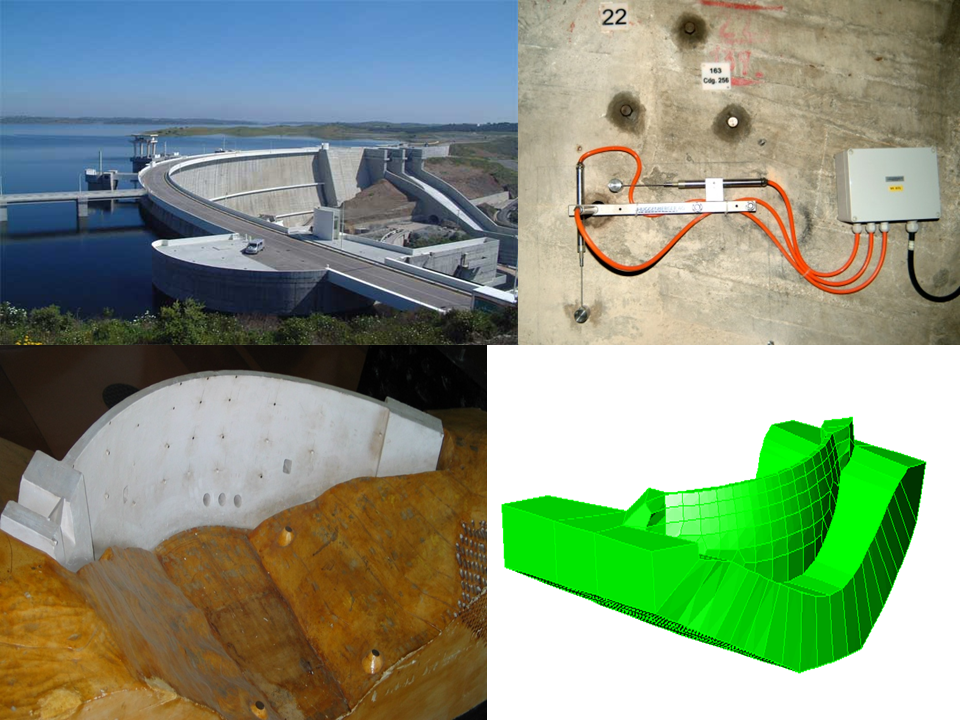 Civil engineering structural safety monitoring
Definition and requirements specification for a large-scale, long-term civil engineering scenario (dam) involving sensors/devices and CAD/CAM services. 
Use case defined and requirements for DP provided for the preservation of the processes of acquisition / management of sensor data for civil engineering structural safety monitoring.
6 November 2012
timbusproject.net © 2011
18
Use Case: High-Energy Physics
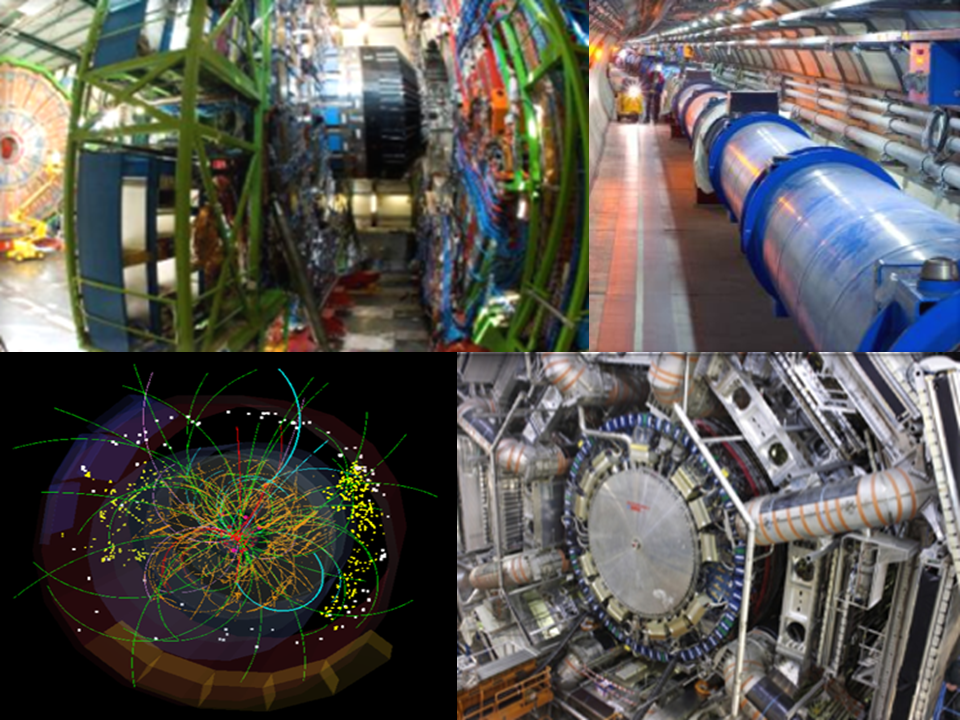 eScience and Mathematical Simulations
Definition and requirements specification for long-term mathematical simulation and data analysis of large Particle Physics Experiment.
Processes involved in the local analysis of experimental data by researchers
Use case defined and requirements for DP provided
6 November 2012
timbusproject.net © 2011
19
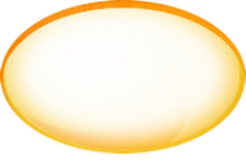 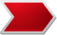 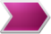 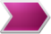 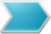 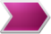 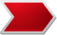 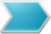 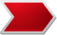 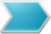 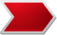 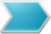 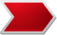 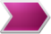 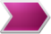 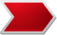 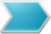 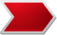 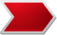 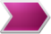 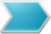 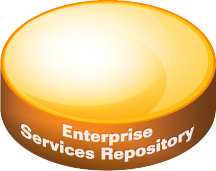 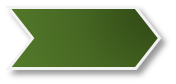 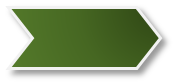 Use Case: Service-based process
Business Process
SAP NetWeaver
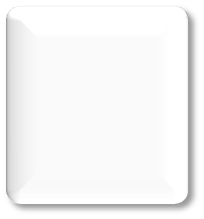 SOA-enabled 
SAP Business Suite
3rd Party Service
Engineering Services and Systems for DP
Definition and requirements specification for a enterprise scale service based business process
Use case being defined and requirements for digital preservation being provided
6 November 2012
timbusproject.net © 2011
20
Thank you!
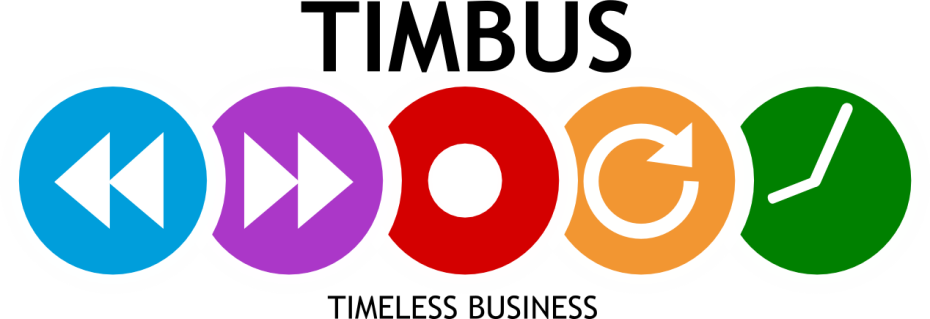